Verwendung von Sauerstoff
Sicherheitskurzgespräche (SKG 007)
Stand 12/2024
Lektion 1
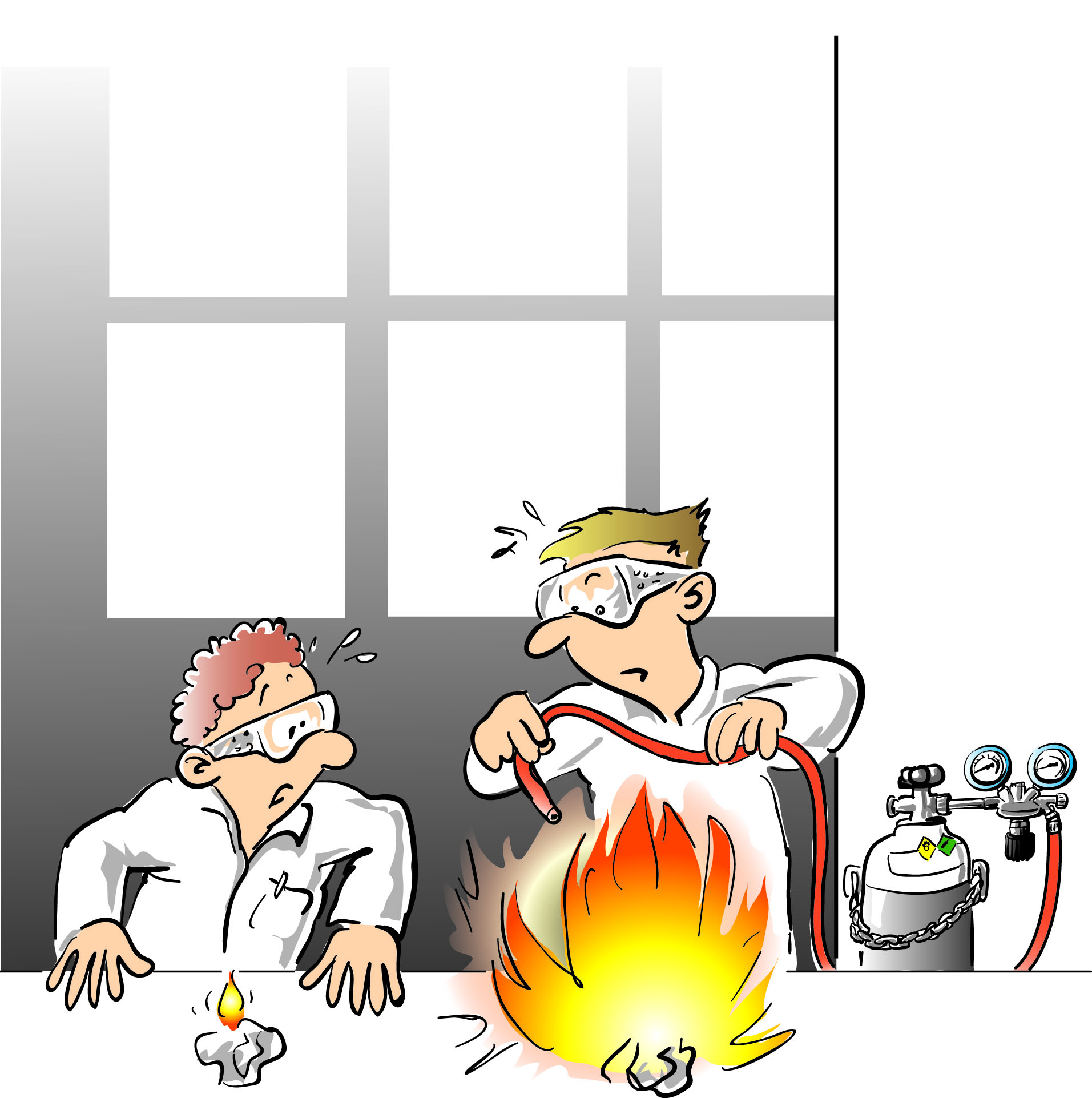 Auswirkung erhöhterSauerstoffkonzentration
› Schnellere Verbrennung
› Heißerer Brand
› Nicht brennbare Stoffe können
  brennen
› Brennbarkeit von
  Schutzkleidungen
› Sauerstoffanreicherung
› Erlaubnisschein
Seite 2
Lektion 2
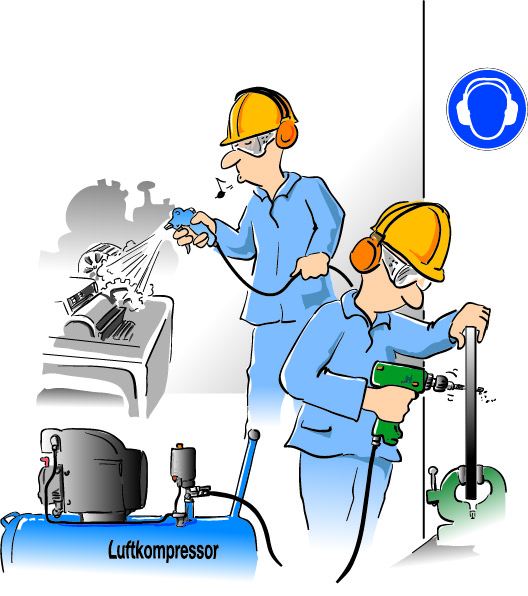 Unzulässige Verwendungvon Sauerstoff
› Sauerstoff nicht anstelle Druckluft
› Betriebsanweisung
› Geräte oder Kleidung nicht
  mit Sauerstoff abblasen
Seite 3
Lektion 3
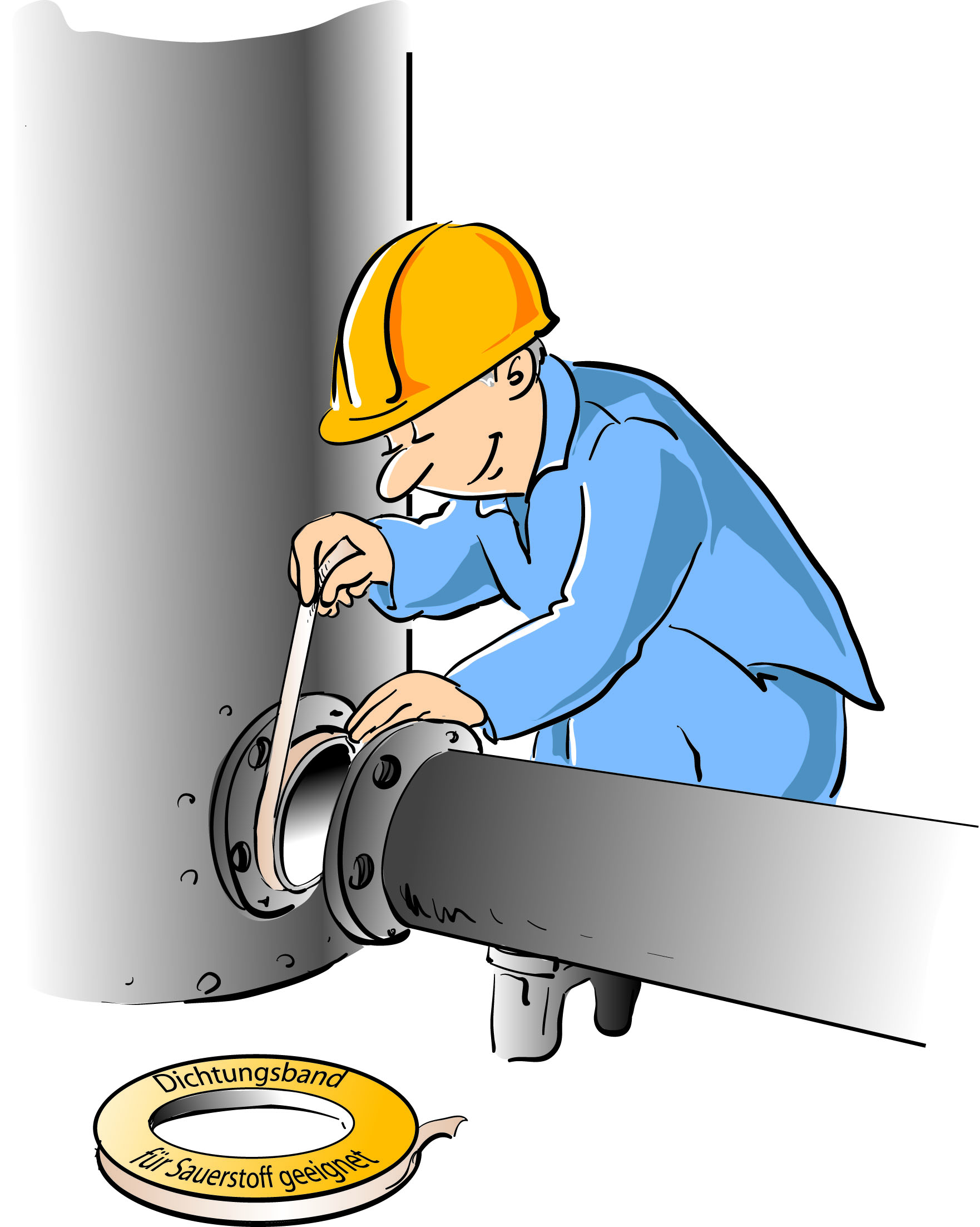 Fette, Öle und Materialien
› Eignung
› Selbstentzündung
› Reinigung
Seite 4
Lektion 4
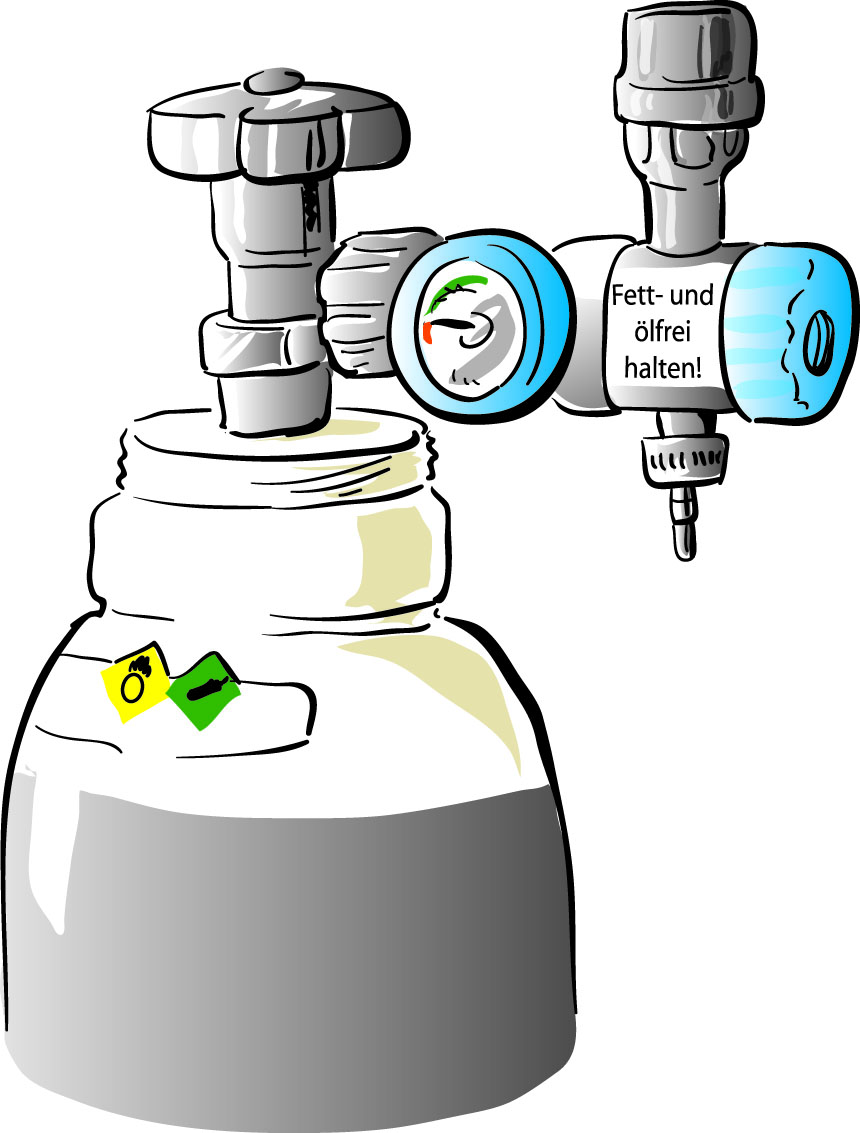 Umgang mit Druckminderern
› Sauber, öl- und fettfrei
› Dichtringkontrolle
› Manuelles Festschrauben von Rändelmuttern
› Regler vor Öffnen des Flaschenventils
  entspannen
› Ventil manuell sanft öffnen und schließen
› Richtige Außerbetriebnahme
› Regelmäßig warten
Seite 5
Lektion 5
Kontakt mit flüssigem Sauerstoff
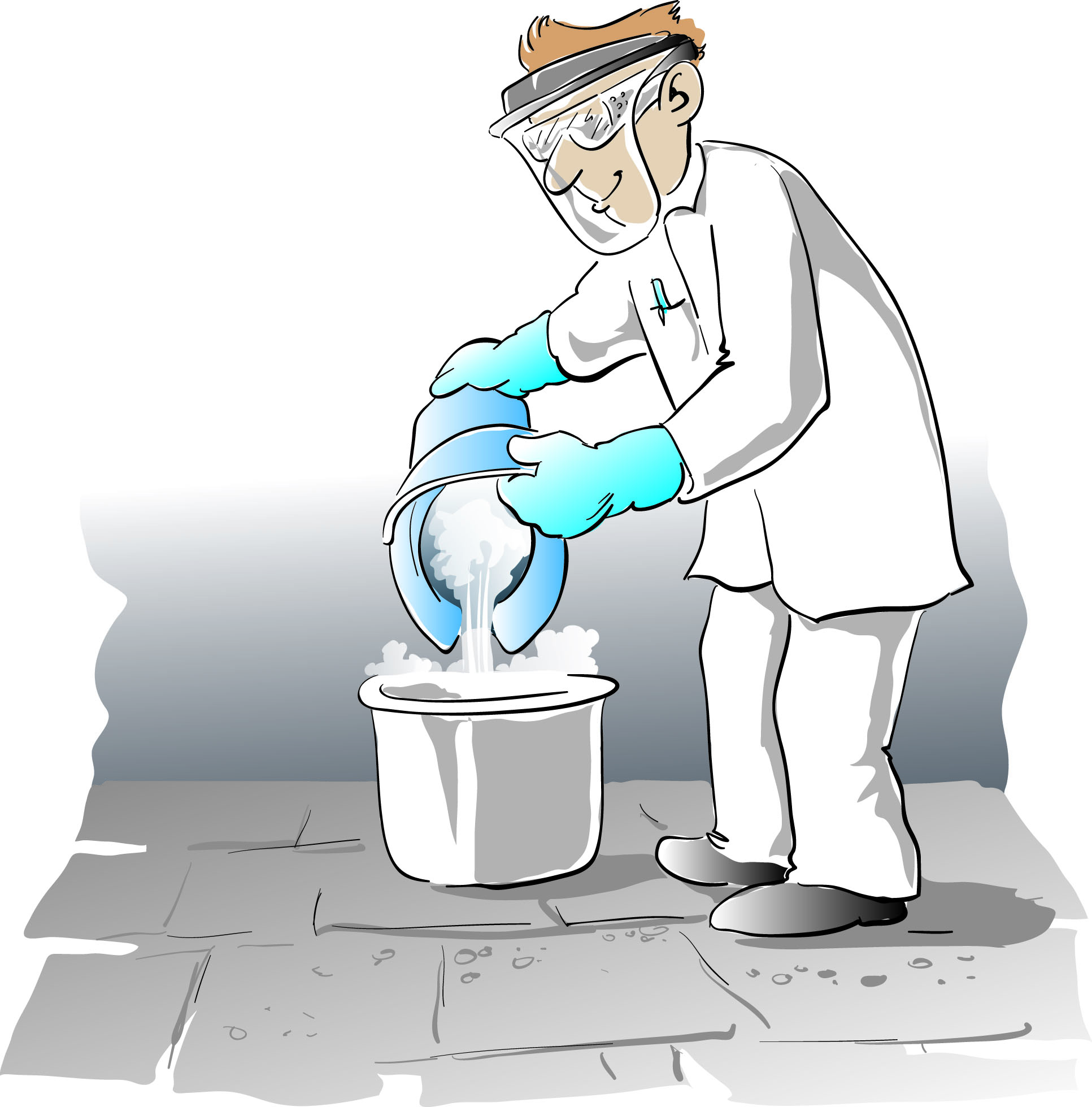 › Kälteschutz
› Kein Hautkontakt:
   – Gesichtsschutz
   – Handschutz
   – lange Ärmel und lange Hose
   – Hose über Schuhe
› Kein brennbarer Untergrund
› Erste Hilfe
Seite 6
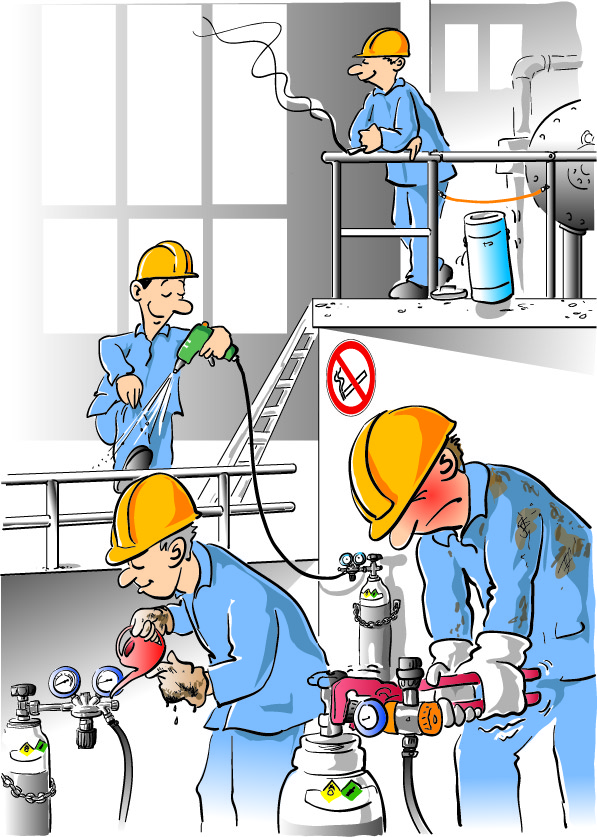 Finde die sieben Fehler
Seite 7
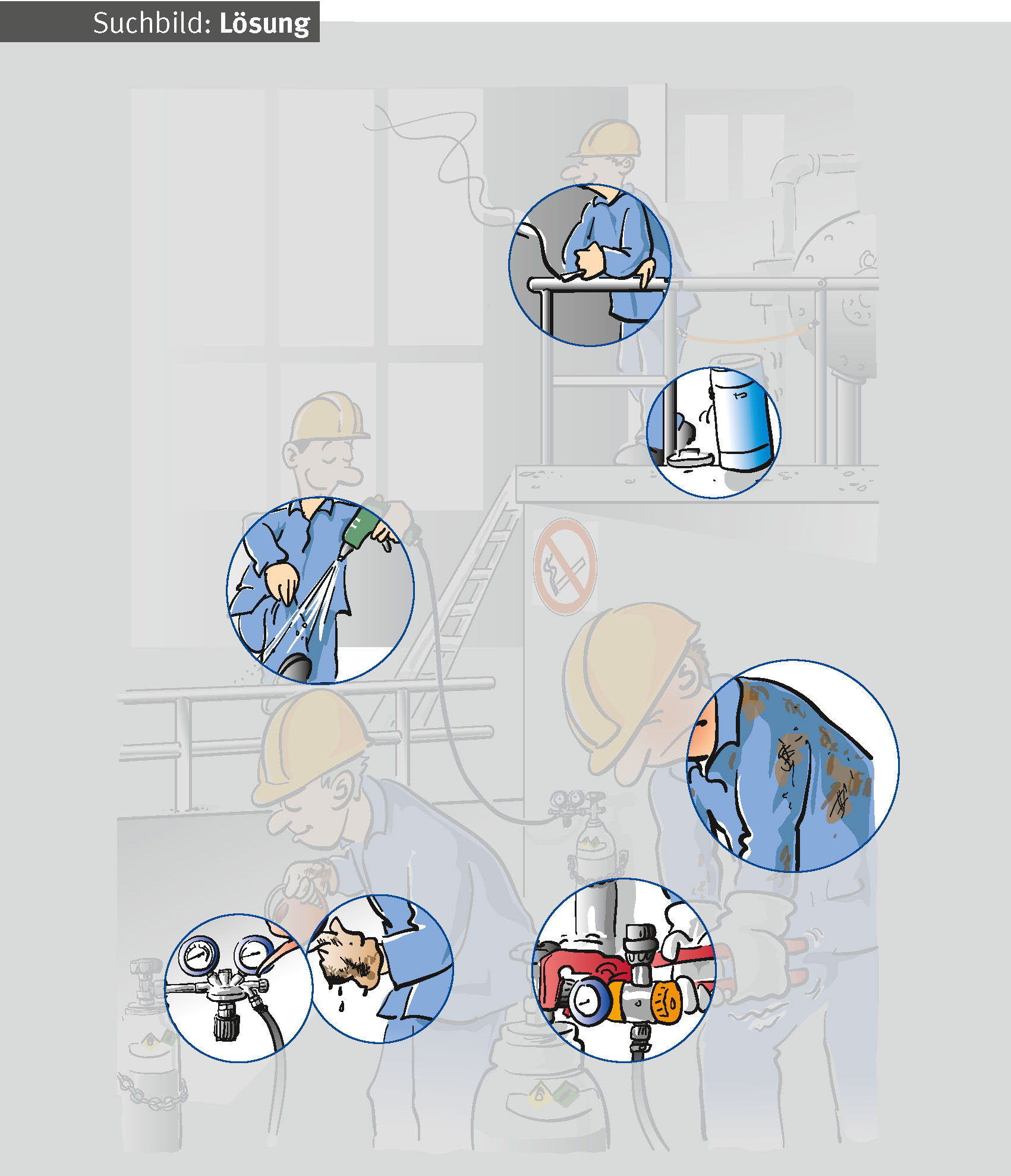 Fehlerübersicht
Seite 8
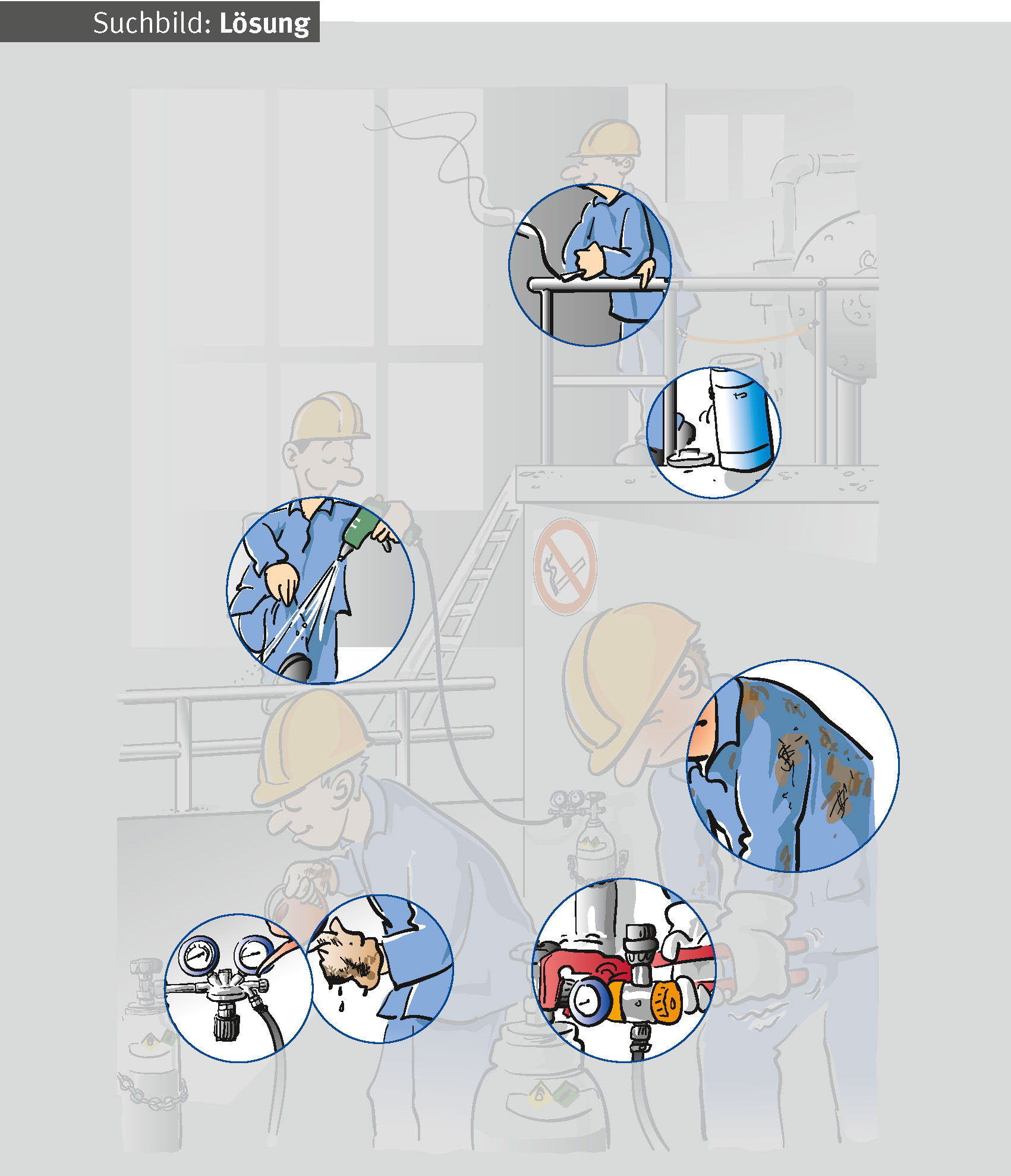 Fehler 1
Zündquellen fernhalten (darüber hinaus schadet Rauchen
der Gesundheit).
Seite 9
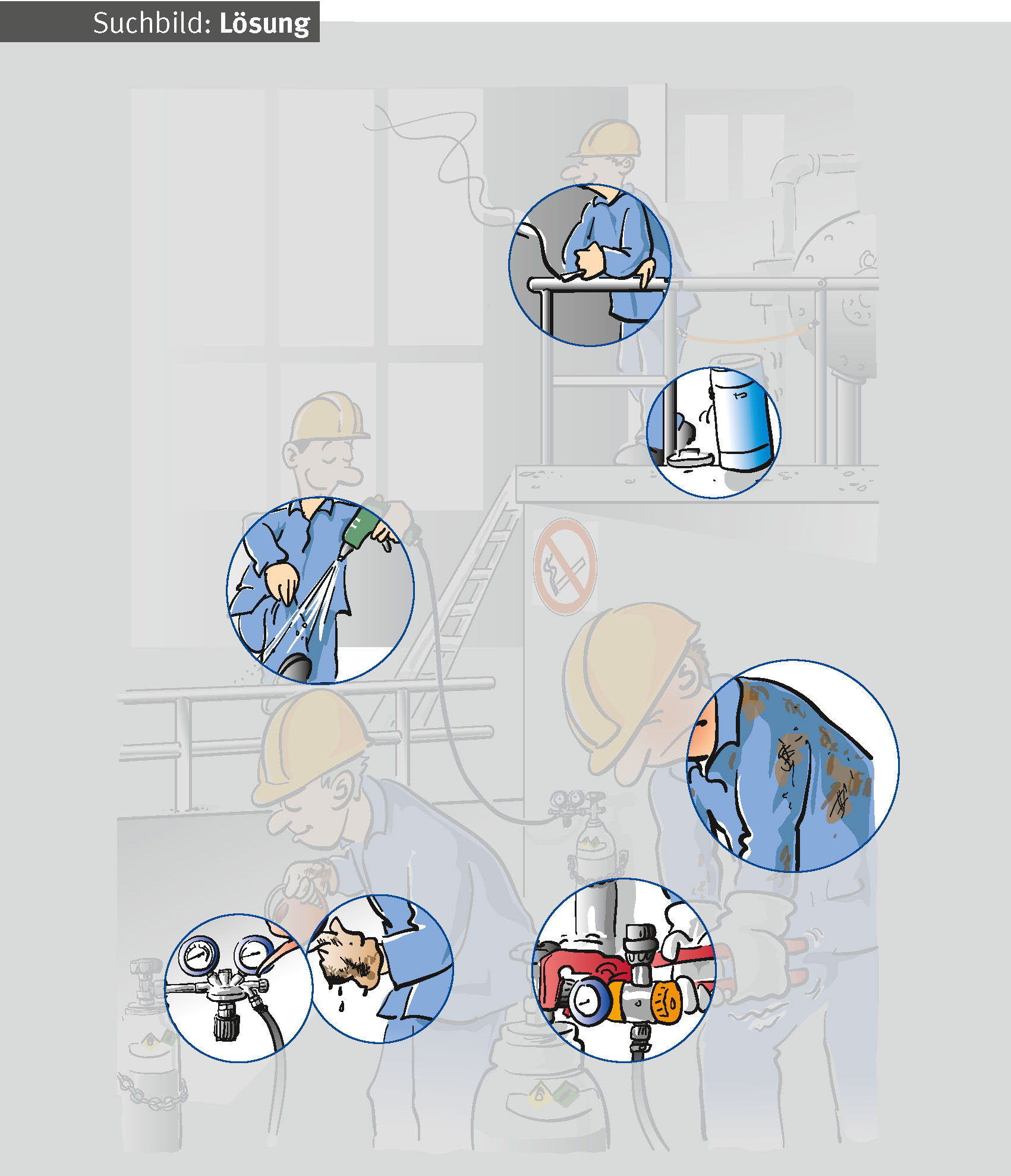 Fehler 2
Dewargefäß abdecken
und an sicherer Stelle
aufbewahren.
Seite 10
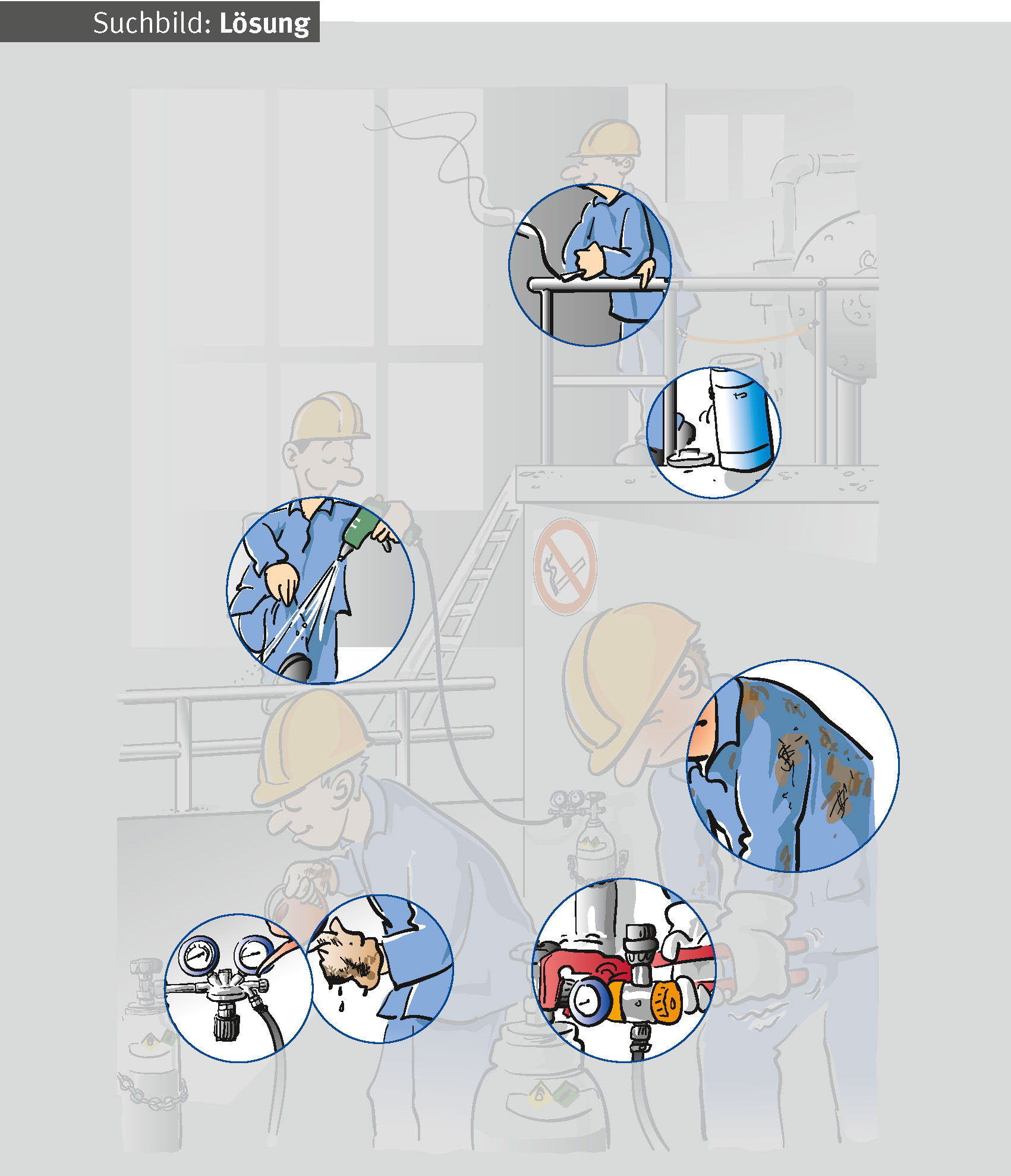 Fehler 3
Kleidung nicht abblasen/Sauerstoffanreicherung in der Kleidung vermeiden.
Seite 11
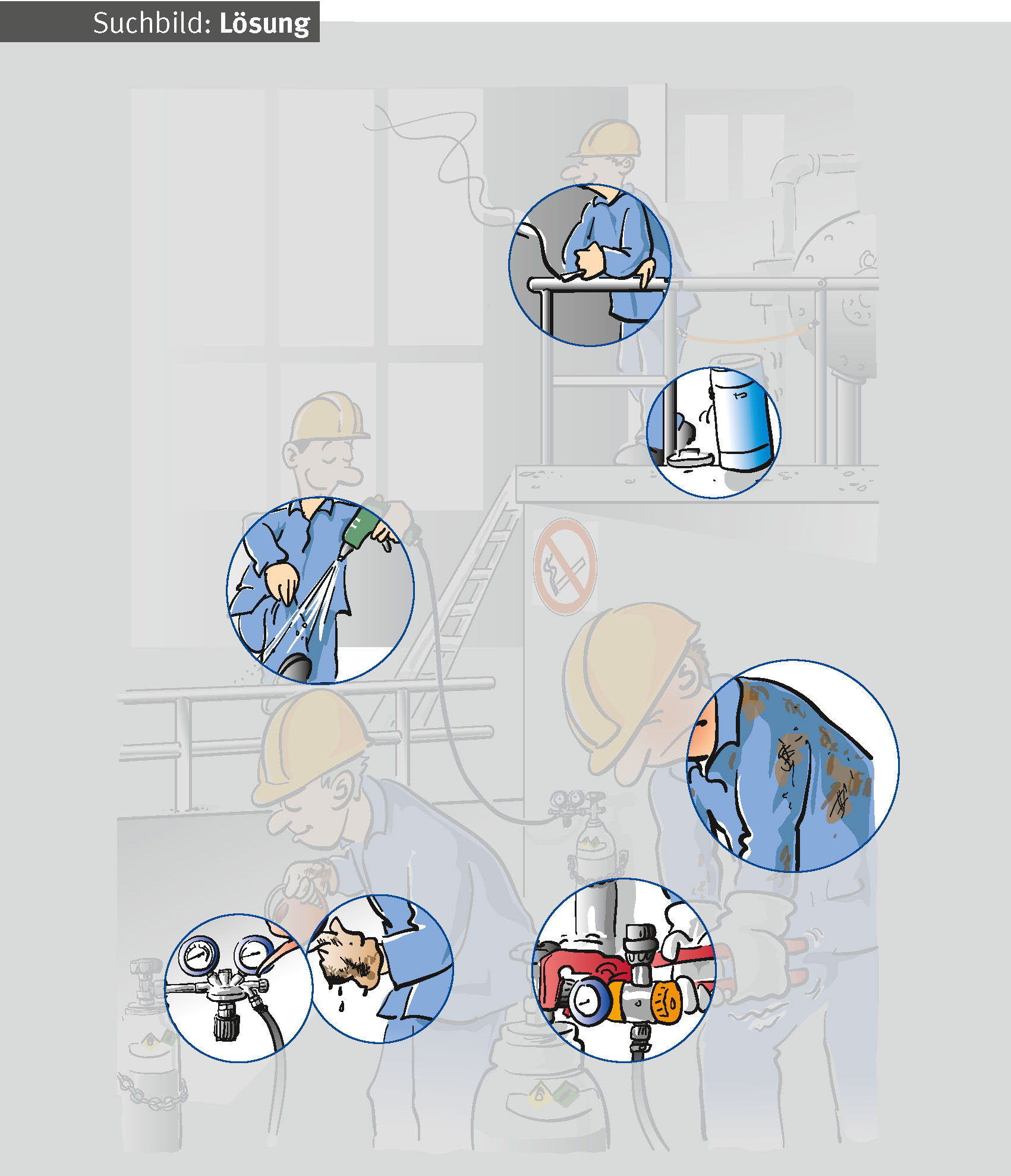 Fehler 4
Ölige/fettige Kleidung
gegen saubere wechseln.
Seite 12
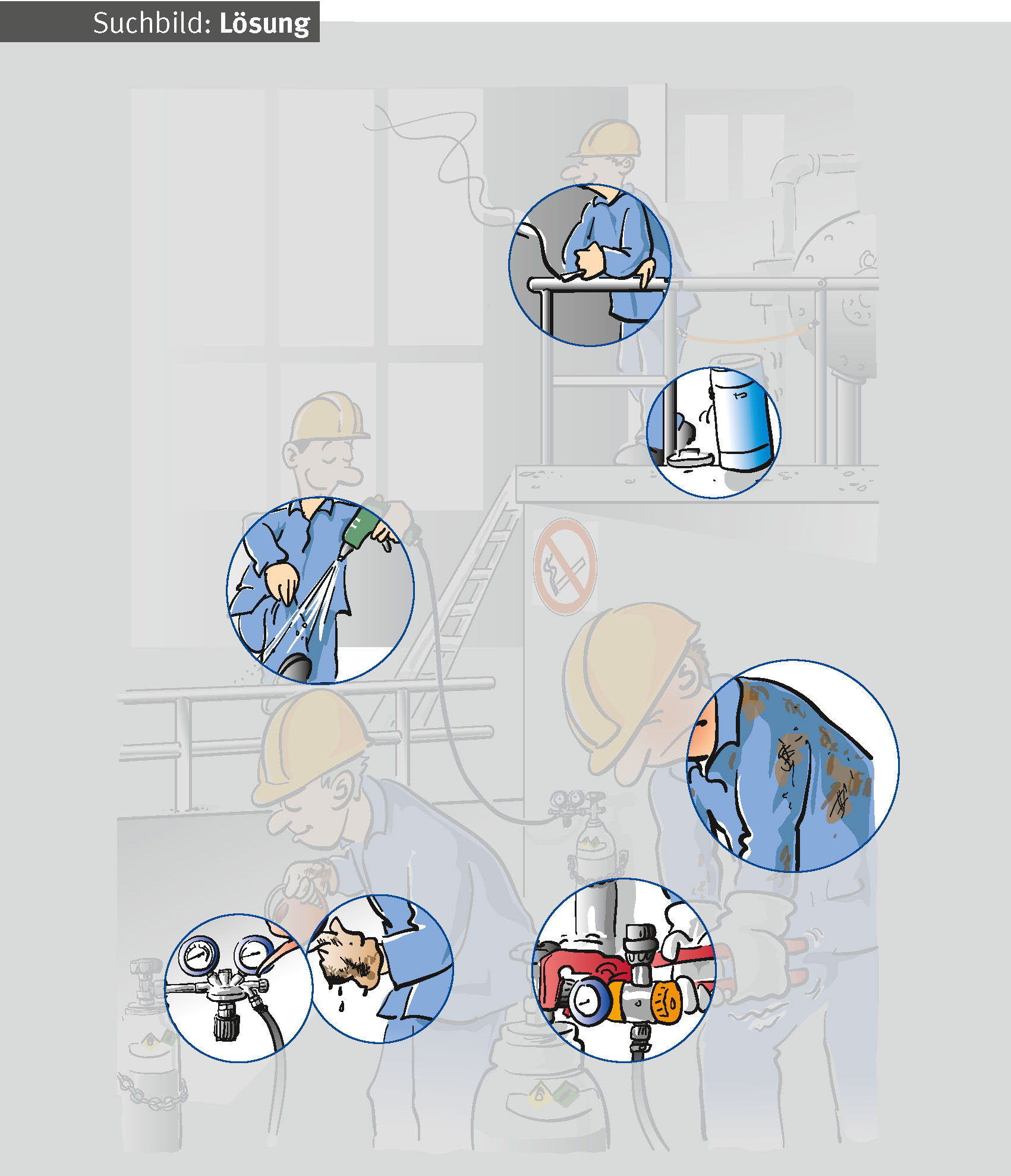 Fehler 5
Ventile, Armaturen und Schläuche frei von Fett und Öl halten.
Seite 13
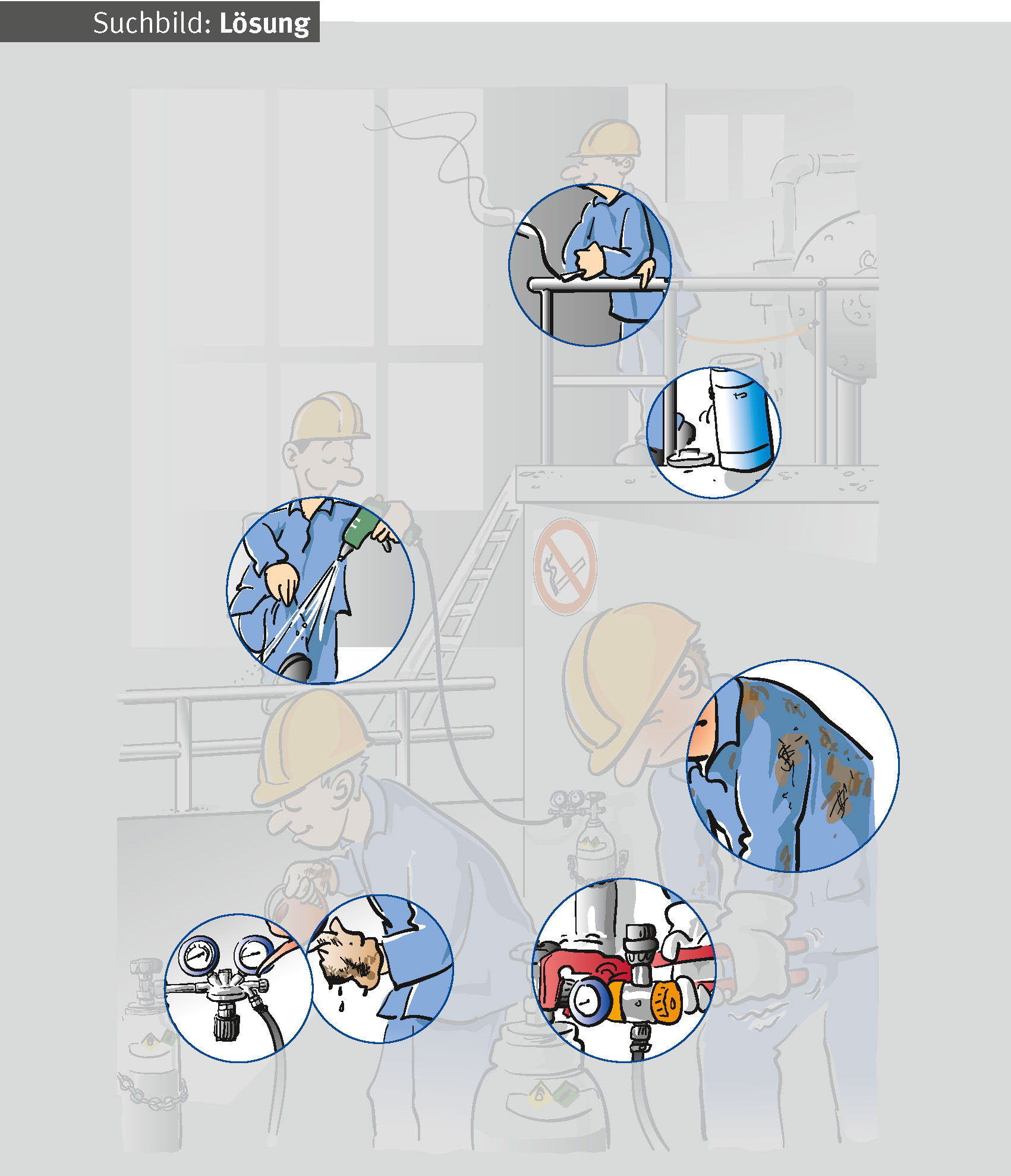 Fehler 6
Keine öligen/fettigen
Hände oder Handschuhe
Verwenden.
Seite 14
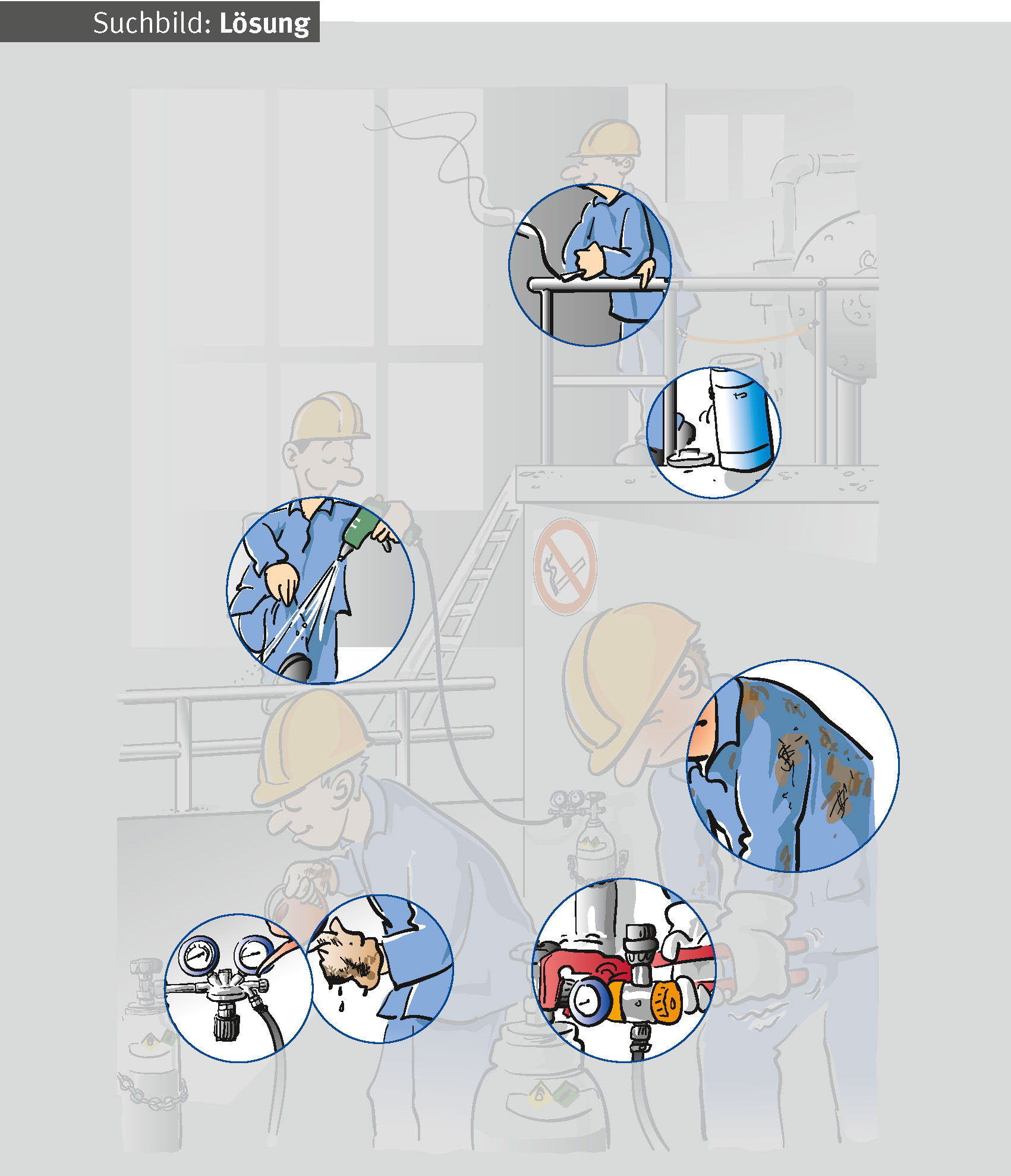 Fehler 7
Rändelmutter mit der Hand
Festdrehen.
Seite 15
Weitere Sicherheitskurzgespräche
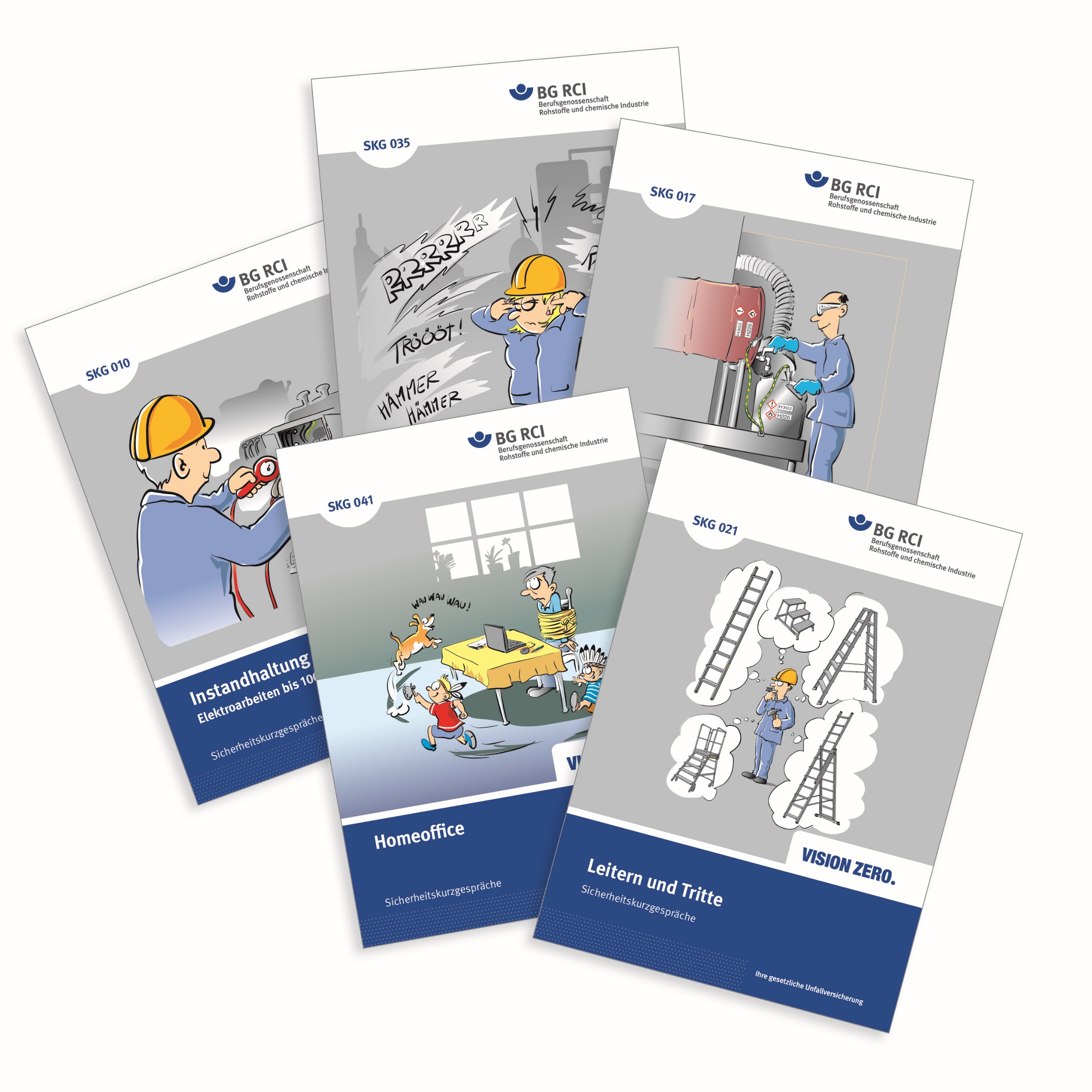 Die Reihe der Sicherheitskurzgesprächewird ständig um neue Themen ergänzt.
In den Druckfassungen finden Sie zu den einzelnen Lektionen weitere ausführliche Hinweise und Erläuterungen für Unterweisende.
Einen Überblick über die derzeit verfügbaren Themen erhalten Sie im Medienshop der BG RCI.
medienshop.bgrci.de
Seite 16